Texte voix off
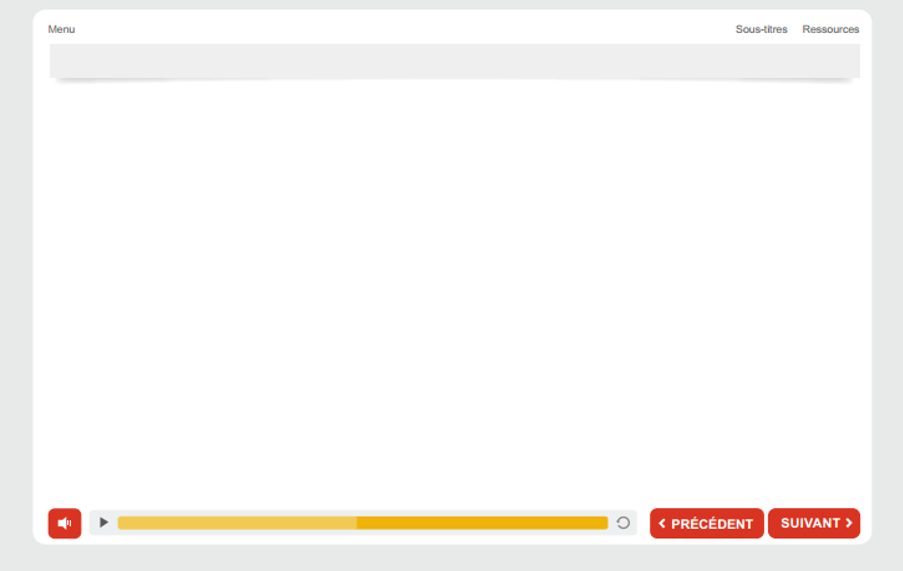 -
Titre du module
Bienvenue dans ce module

Durée : X minutes
Titre du module
Interaction, embranchement
CONSIGNE ILLUSTRATION /  INTEGRATION
Bouton suivant
Pas de barre de défilement
Médias. : -
Integ. : -
Texte voix off
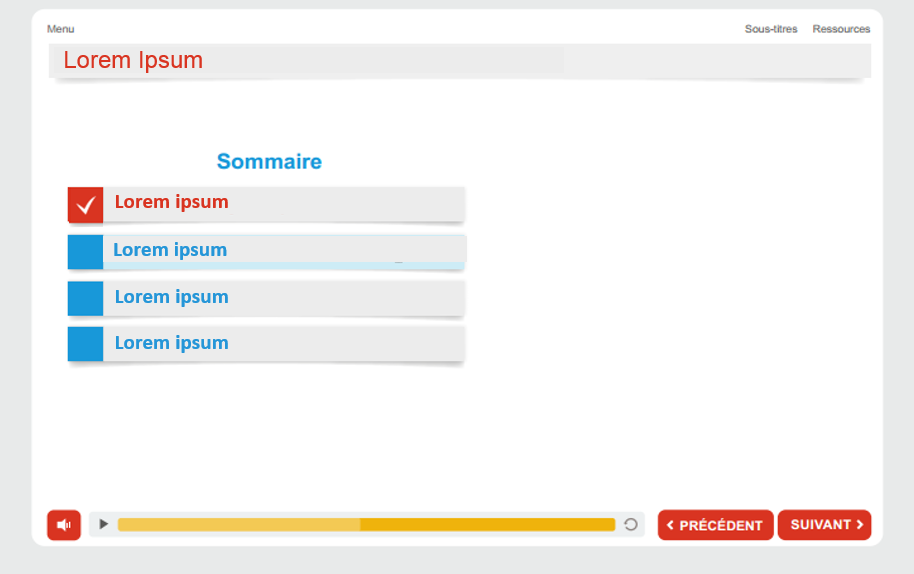 Voix vidéo : Asperiores omnis error et dignissimos saepe nam. Non ut voluptatum blanditiis reprehenderit dolorum qui ut optio. Possimus tempore ipsum sapiente quia libero.

Consequatur et dolores enim possimus. Doloribus placeat sed nisi nulla occaecati quae eum ut. Harum distinctio nihil aut laborum et tenetur. Est eos consequuntur dolorem incidunt autem qui nesciunt. Autem autem accusantium quas. Deserunt voluptatem est in facilis doloribus omnis corrupti rerum.
Titre du module
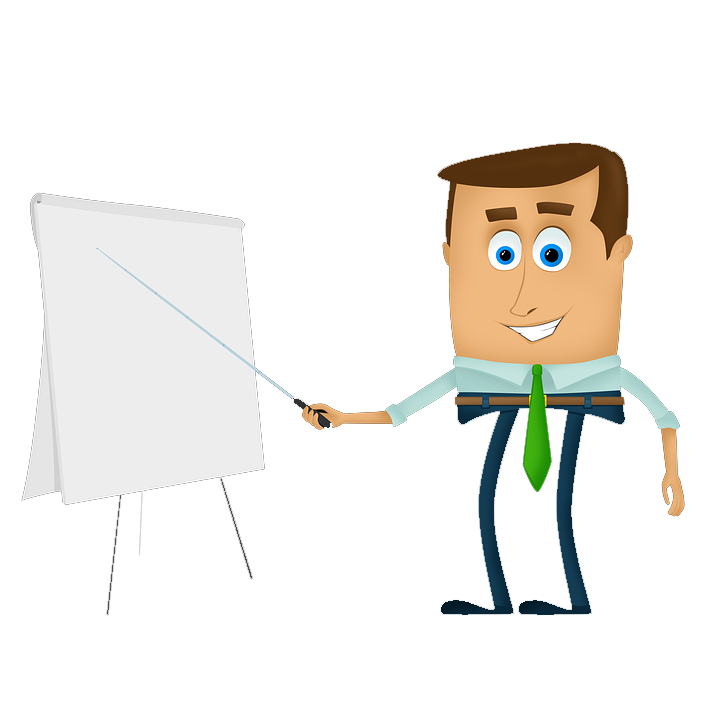 
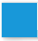 Partie 1
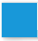 Partie 2
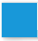 Partie 3
Lorem ipsum
Partie 4
Interaction, embranchement
CONSIGNE ILLUSTRATION /  INTEGRATION
Barre de défilement
Bouton Suivant
Bouton Précédent
Bouton Partie 1 du sommaire (vers slide 3)
Média : video slide_2.mp4
Integ : Sommaire + séquence vidéo personnage animé. 
La navigation est linéaire (accès au 1er chapitre puis au 2 chapitre …)
Démarrage automatique de la vidéo. 
Seule le premier chapitre est cliquable. 
Afficher la barre de défilement.
Texte voix off
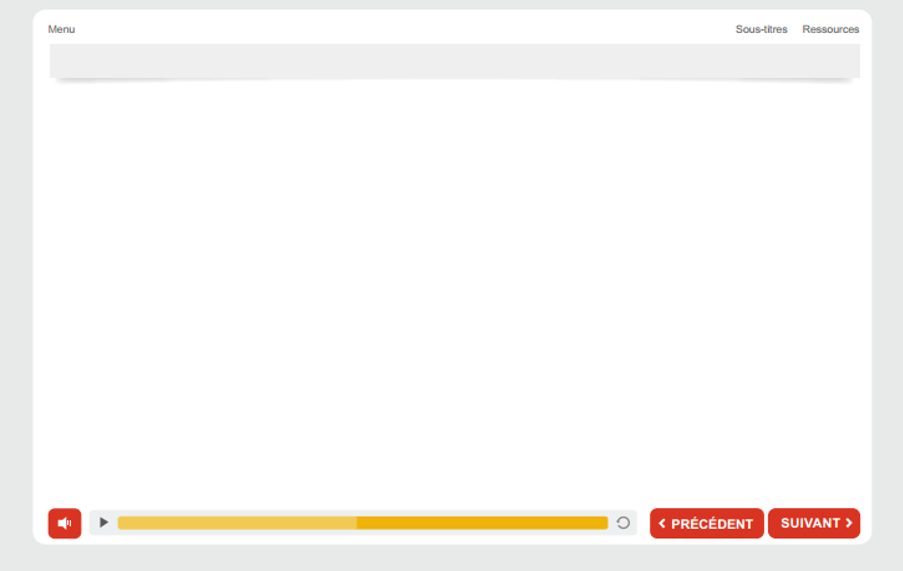 slide3.mp3
Blablabla blabla bla texte renfort femme. Blablabla blabla bla Blablabla blabla bla .

Blablabla blabla bla Blablabla blabla bla texte renfort hommes Blablabla blabla bla .
Titre du module – Partie 1
.
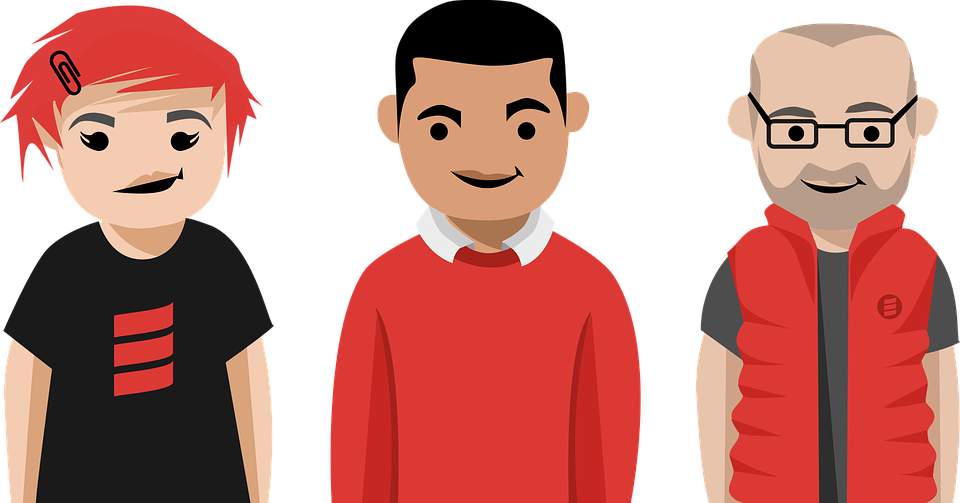 Texte renfort femme
Texte renfort hommes
Interaction, embranchement
CONSIGNE ILLUSTRATION /  INTEGRATION
Curseur de la barre de défilement
Clic sur précédent
Clic sur suivant
Illust : Scène avec 3 personnages, une femme etdeux hommes (slide3.jpg)
Integ : apport : 
Synchroniser les éléments de l’écran sur la voix off.
Afficher la barre de défilement.
Texte voix off
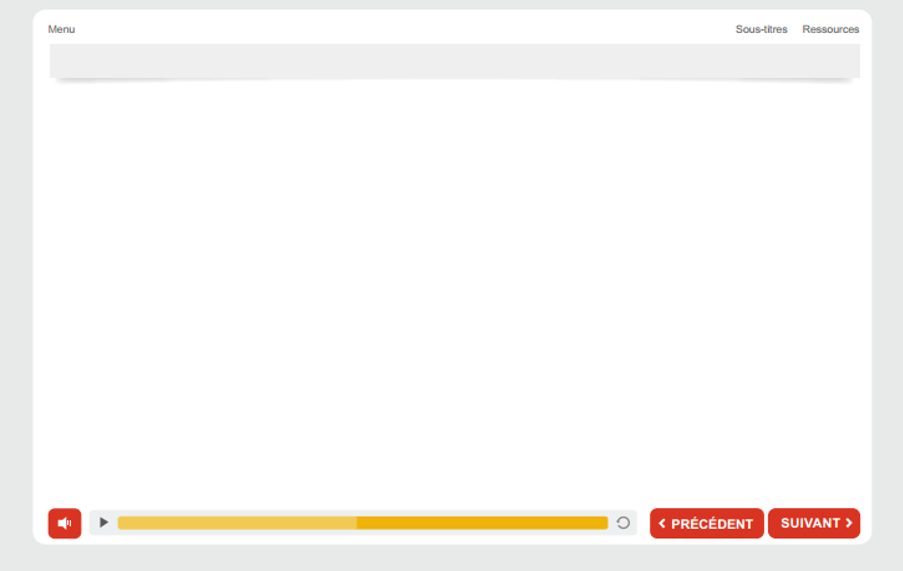 slide4.mp3
Asperiores omnis error et dignissimos saepe nam. Non ut voluptatum blanditiis reprehenderit dolorum qui ut optio. 

Eius quasi ut optio dolor molestiae quis. Autem qui qui cupiditate.

Possimus tempore ipsum sapiente quia libero.

Dolorum sit incidunt voluptatem eos rerum qui et. Ad quo quasi adipisci aspernatur nulla in.

Consequatur et dolores enim possimus. Doloribus placeat sed nisi nulla occaecati quae eum ut. Harum distinctio nihil aut laborum et tenetur.
Titre du module – Partie 1
.
Illust. Slide4.jpg
Un bureau open-space avec les trois personnages précédents assis.
Hommes : Dolorum sit incidunt voluptatem eos rerum qui et. Ad quo quasi adipisci aspernatur nulla in.
Femme : Eius quasi ut optio dolor molestiae quis. Autem qui qui cupiditate.
Interaction, embranchement
CONSIGNE ILLUSTRATION /  INTEGRATION
Curseur de la barre de défilement
Clic sur précédent
Clic sur suivant
Illust : Slide4.jpg - Un bureau open-space avec les trois personnages précédents assis.
Integ : apport : 
Synchroniser les éléments de l’écran sur la voix off.
Afficher les mises en avant quand la voix en parle.
Texte voix off
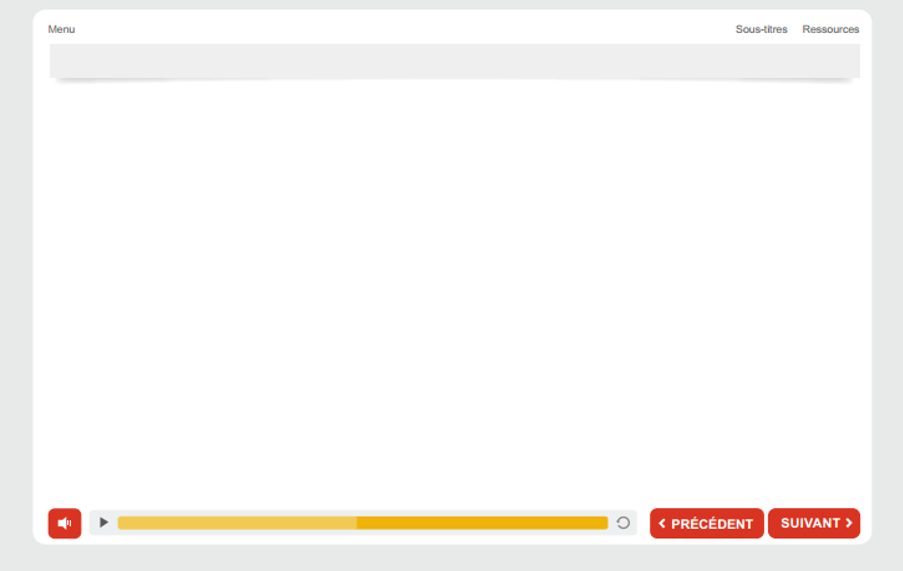 slide5.mp3 
Consigne glisser-déposer blablabla
Titre du module – Partie 1
Consigne glisser déposer blablabla
Déplacez chaque étiquette puis validez.
Description 1
Objet 1
Zone 2
Description 2
Zone 3
Objet 2
Description 3
Zone 5
Objet 3
Description 4
Objet 4
Zone 1
Objet 5
Zone 5
Description 5
Valider
Feedback :
Bonne réponse / Réponse incorrecte
Continuer
Interaction, embranchement
CONSIGNE ILLUSTRATION /  INTEGRATION
Déplacer au moins 1 étiquette avant de valider
Clic sur Valider affiche le feedback + les erreurs en rouge + les bonnes réponses en vert
Clic sur Continuer passe au slide suivant
Bouton suivantBouton précédent
Illust : -
Integ : Activité glisser-déposer 
Feedback : Afficher Bonne réponse ou Réponse incorrecte.
Puis, 1’’ après,  afficher la bonne réponse en vert.
Texte voix off
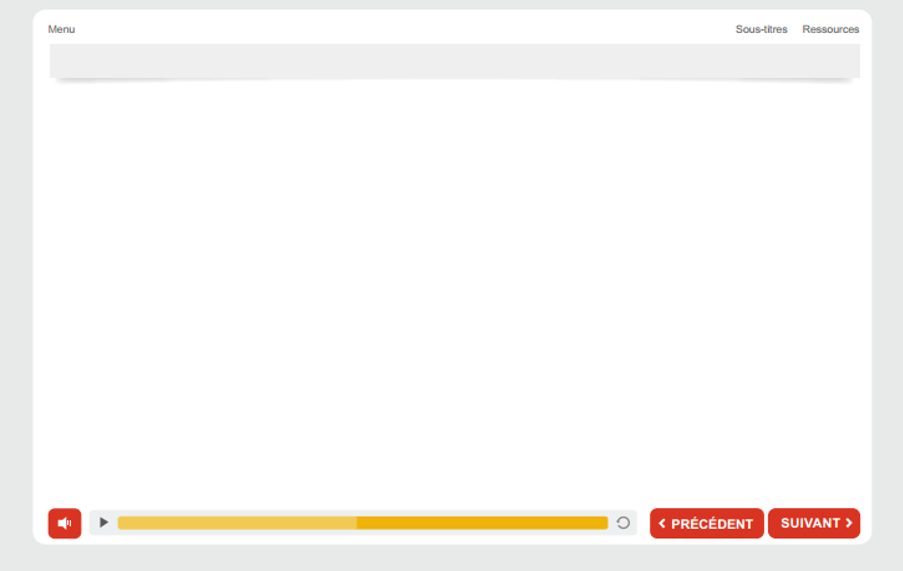 Slide6.mp3
Odio quas corrupti cumque rerum a quia. Assumenda facere animi dolorem blanditiis quisquam ullam eum. Et tenetur iste dolores. Inventore rerum enim nisi vel. Blanditiis quia totam velit sequi non et. Qui accusantium voluptas ipsum dolorem alias voluptatem est ut.

Aut explicabo nobis reiciendis vel eum. Beatae animi autem odio ea. [0] Minus incidunt omnis deserunt beatae. Quod iure iusto quia occaecati et reiciendis incidunt.

Vous en saurez plus grâce au doc ressource [1]
Cliquez pour le télécharger [2]
Titre du module – Partie 1
Illust. 
(scène de bureau)
Aut explicabo nobis reiciendis vel eum. Beatae animi autem odio ea [0]
Picto telechargement [1]
Cliquez  pour
Télécharger le doc [2]
Interaction, embranchement
CONSIGNE ILLUSTRATION /  INTEGRATION
Curseur de la barre de défilement
Clic sur précédent
Clic sur suivant
Illust :  scene de bureau (slide6_illustration.jpg) – pictogramme telechargement (slide6_picto.png)
Integ : afficher les éléments en synchro avec la voix-off (voir repères en accolade)
Au clic sur le bouton, afficher le PDF Document_ressource.pdf
Texte voix off
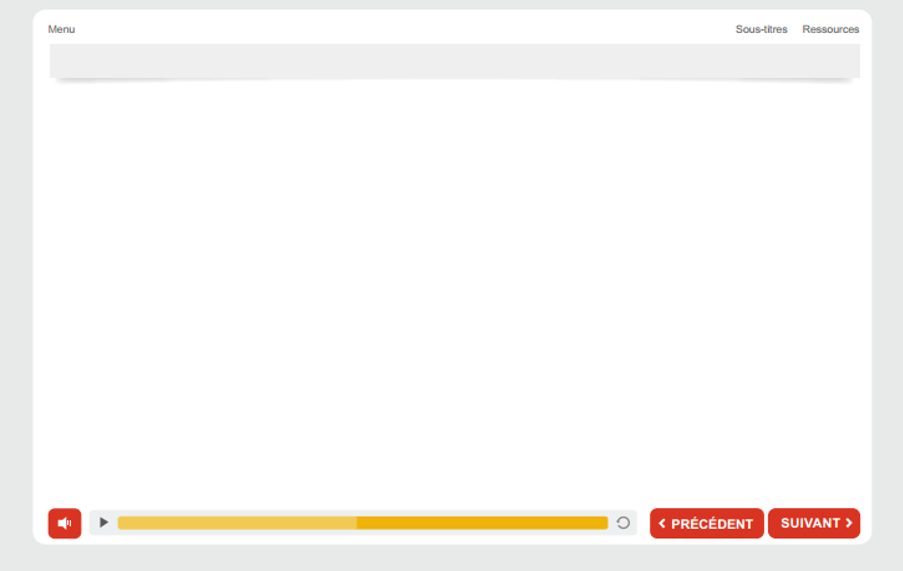 Slide7.mp3 
Consigne QCM

Feedback : 
Slide7_feedback.mp3 
Doloribus placeat sed nisi nulla occaecati quae eum ut. 

Harum distinctio nihil aut laborum et tenetur.
Titre du module – Partie 1
Consigne QCM
Sélectionnez les bonnes réponses puis validez.
Réponse 1
Réponse 2
Réponse 3
Réponse 4
Valider
Bonnes réponses ou Réponses incorrectes
Doloribus placeat sed nisi nulla occaecati quae eum ut. Harum distinctionihil aut laborum et tenetur.
Continuer
Interaction, embranchement
CONSIGNE ILLUSTRATION /  INTEGRATION
Clic sur au moins une proposition avant de valider
Clic sur Valider
Bouton precendentBouton suivant
Illust : -
Integ : Activité QCM 
Feedback : Afficher Bonne réponse ou Réponse incorrecte.
Puis, 1’’ après,  afficher la bonne réponse en vert, lancer la voix off de feeback, et synchroniser les textes (en gras) sur la voix off.
Texte voix off
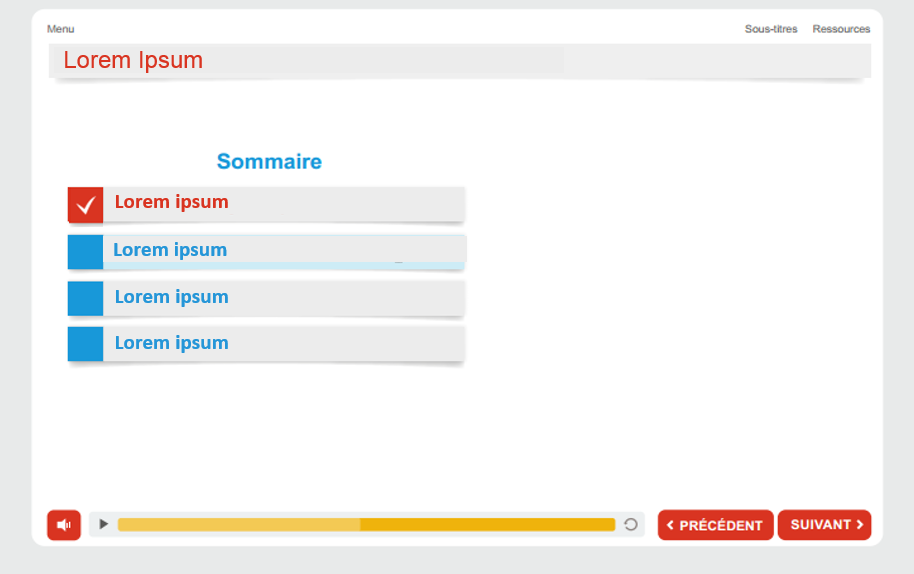 /
Titre du module
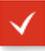 Partie 1
Photo accueil (extrait de la vidéo)
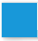 Partie 2
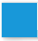 Partie 3
Lorem ipsum
Partie 4
Interaction, embranchement
CONSIGNE ILLUSTRATION /  INTEGRATION
Clic sur les 2 premiers chapitres
Barre de défilement
Bouton Suivant
Bouton Précédent
Illus. : slide8.jpg
Integ : Sommaire.
Seule les 2 premiers chapitres sont cliquables.
Chapitre 1 apparaît visité
Masquer la barre de défilement.
Texte voix off
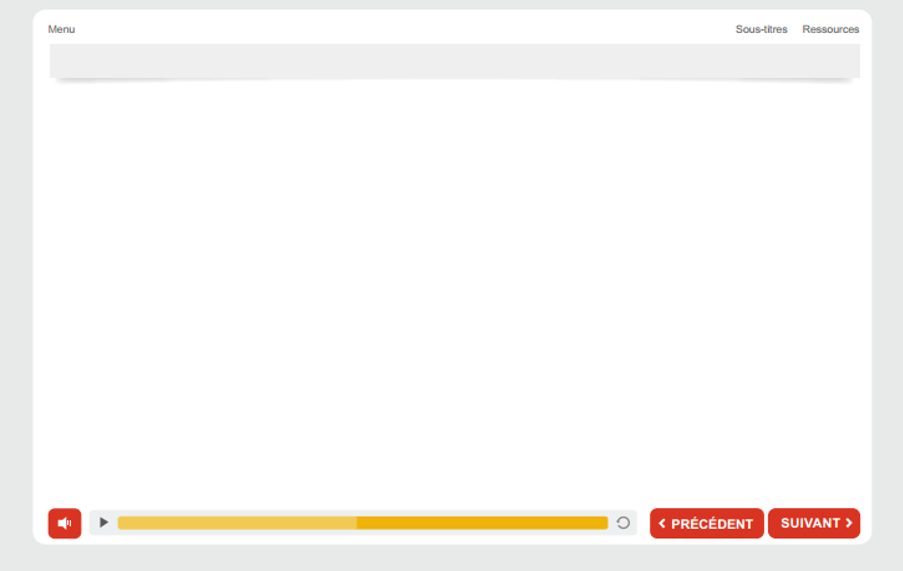 -
Titre du module – Partie 1
ETC.. ETC…
Interaction, embranchement
CONSIGNE ILLUSTRATION /  INTEGRATION
Curseur de la barre de défilement
Clic sur Suivant
Clic sur Précédent
Médias : -
Integ : -
Texte voix off
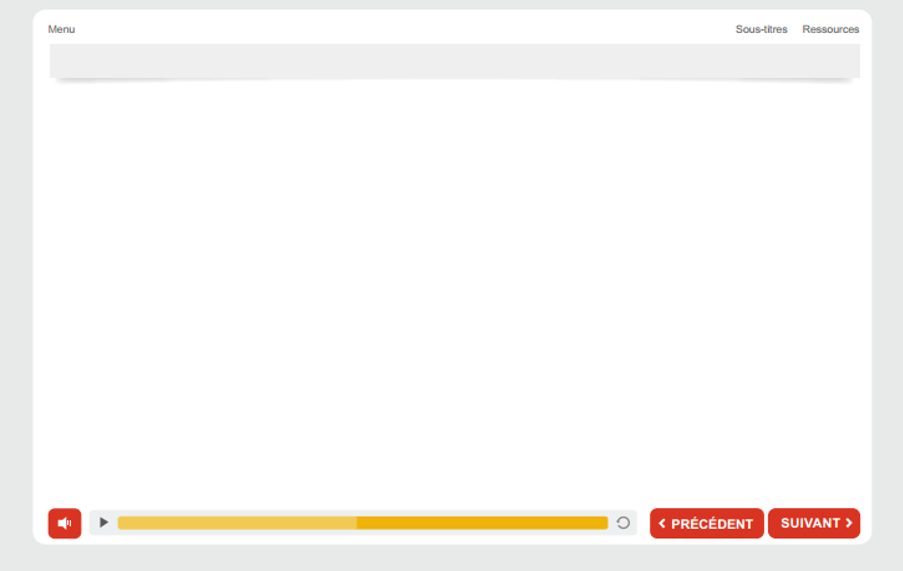 /
Titre module
Votre module de formation est maintenant terminé.
Vous pouvez le quitter et retourner sur la plateforme pour poursuivre votre parcours.
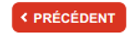 Interaction, embranchement
CONSIGNE ILLUSTRATION /  INTEGRATION
/
/